ÇEVRE KİRLİLİĞİ

SU,HAVA,TOPRAK
KİRLİLİĞİ
Konu:

Çevre Kirliliği
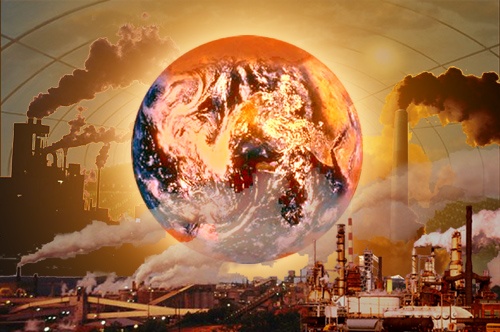 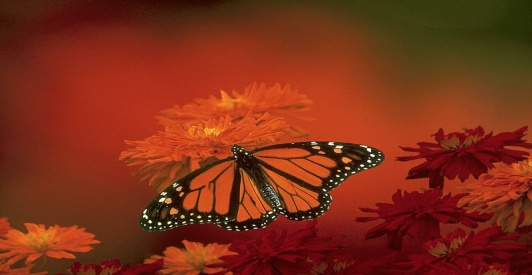 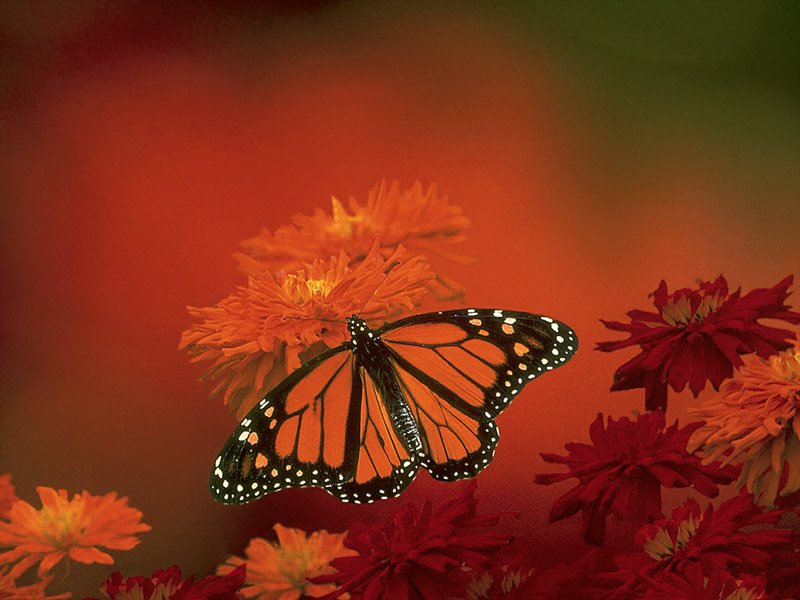 ÇEVRE KİRLİLİĞİ NEDİR?
Çevre; insan veya başka bir canlının yaşamı boyunca ilişkilerini sürdürdü-
düğü dış ortamdır. Hava, su ve toprak bu çevrenin fiziksel unsurlarını, 
insan, hayvan, bitki ve diğer mikroorganizmalar ise biyolojik unsurlarını
 teşkil etmektedir. Doğanın temel fiziksel unsurları olan, hava, su ve
toprak üzerinde olumsuz etkilerin oluşması ile ortaya çıkan ve canlı 
öğelerin hayati aktivitelerini olumsuz yönde etkileyen çevre sorunlarına 
 "Çevre Kirliliği" adı verilmektedir.
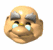 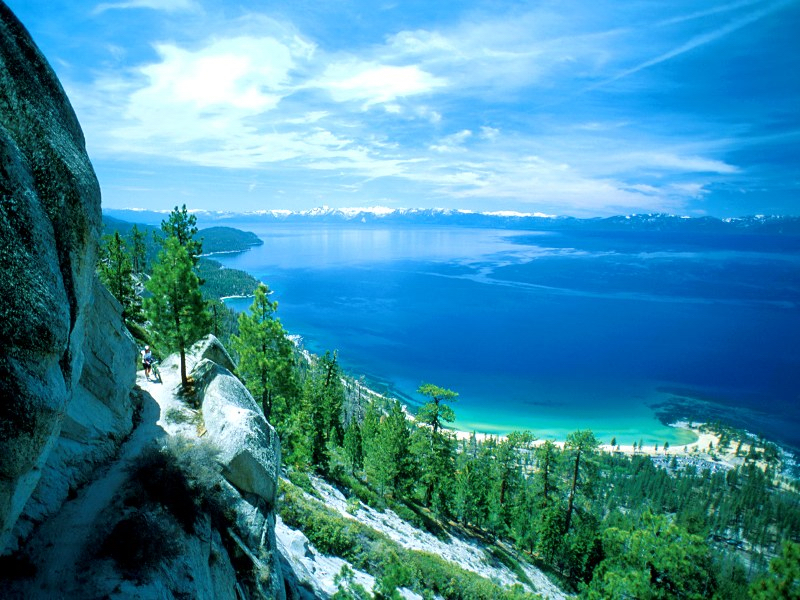 ÇEVRE KİRLİLİĞİNİN NEDENLERİ
Bunlarla birlikte çevre sorunlarının diğer kaynakları şunlardır:

1-  Ormanların tahribi, yangınlar ve erozyon, 
2-  Aşırı otlatma ve doğal bitki örtüsünün tahribi, 
3-  Konutlardaki ve işyerlerindeki ısınmadan kaynaklanan (özellikle kalitesiz kömür kullanımı) hava 
kirliliği, 
5-  Motorlu araçlar ve deniz araçları, 
6-  Maden, kireç, taş ve kum ocakları,
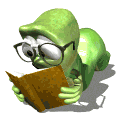 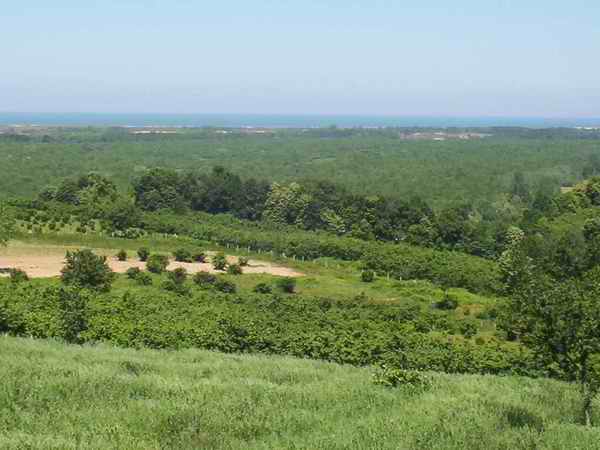 8-  Gübre ve zirai mücadele ilaçları, 
9-  Atmosferik olaylar ve doğal afetler, 
10-Kanalizasyon sularının arıtılmaksızın alıcı ortamlara verilmesi ve sulamada kullanılması, 
11-Katı atıklar ve çöp, 
12-Sulak alanların ve göllerin kurutulması, 
13-Arazilerin yanlış kullanımı, 
14-Kaçak avlanma, 
15-Televizyon, bilgisayar ve röntgen; tomografi vb; tıbbi cihazların yaygınlaşması ile meydana gelen radyasyon,
16-Endüstriyel ve kentsel kaynaklı gürültü.
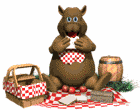 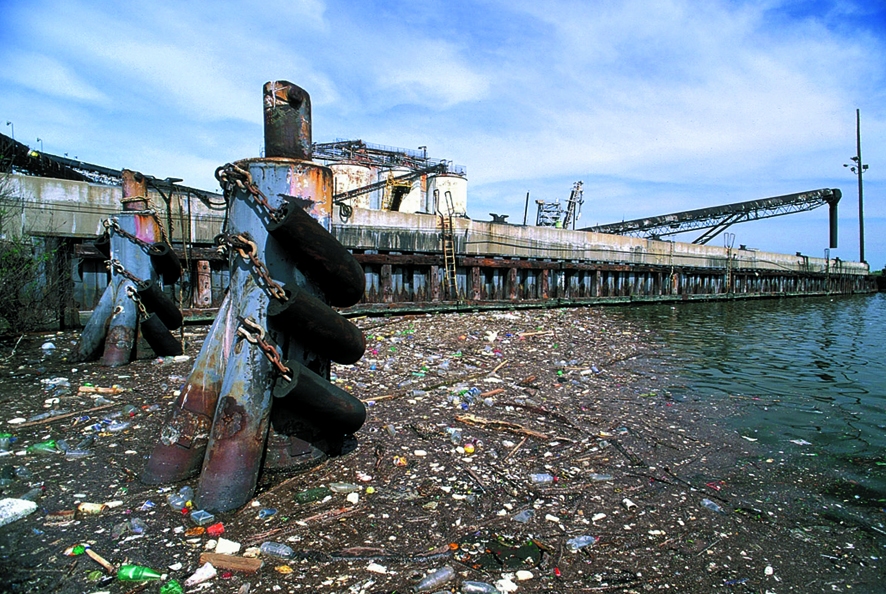 1
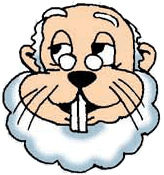 1
SU KİRLİLİĞİ
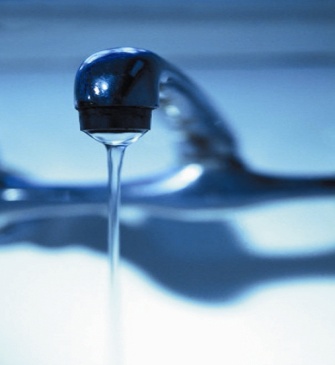 SU KİRLİLİĞİ
Yaşamımızda çok önemli bir yeri olan ve yeryüzünün büyük bir bölümünü 
oluşturan suyun çeşitli nedenlerle kirlendiği bilinmektedir.
.
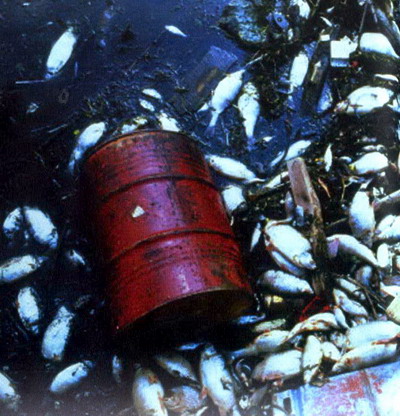 SU KİRLİLİĞİNİN NEDENLERİ
TARIMDA
KULLANILAN
GÜBRE
VE
ZEHİRLER
FABRİKA ATIKLARI
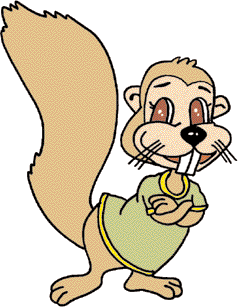 LAĞIMLARIN 
SULARA
KARIŞMASI
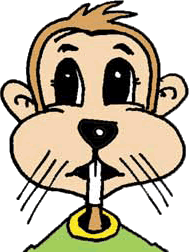 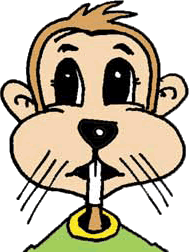 SULARA 
BIRAKILAN
PETROL
HAYVANSAL
VE EVSEL
ATIKLAR
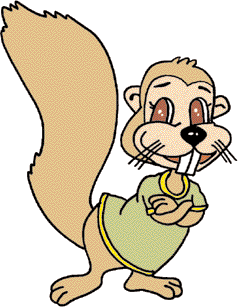 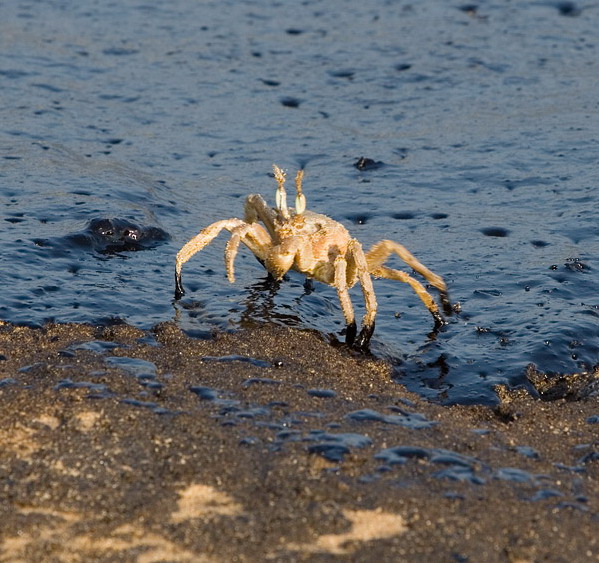 SU KİRLİLİĞİNİN ÖNLENMESİ
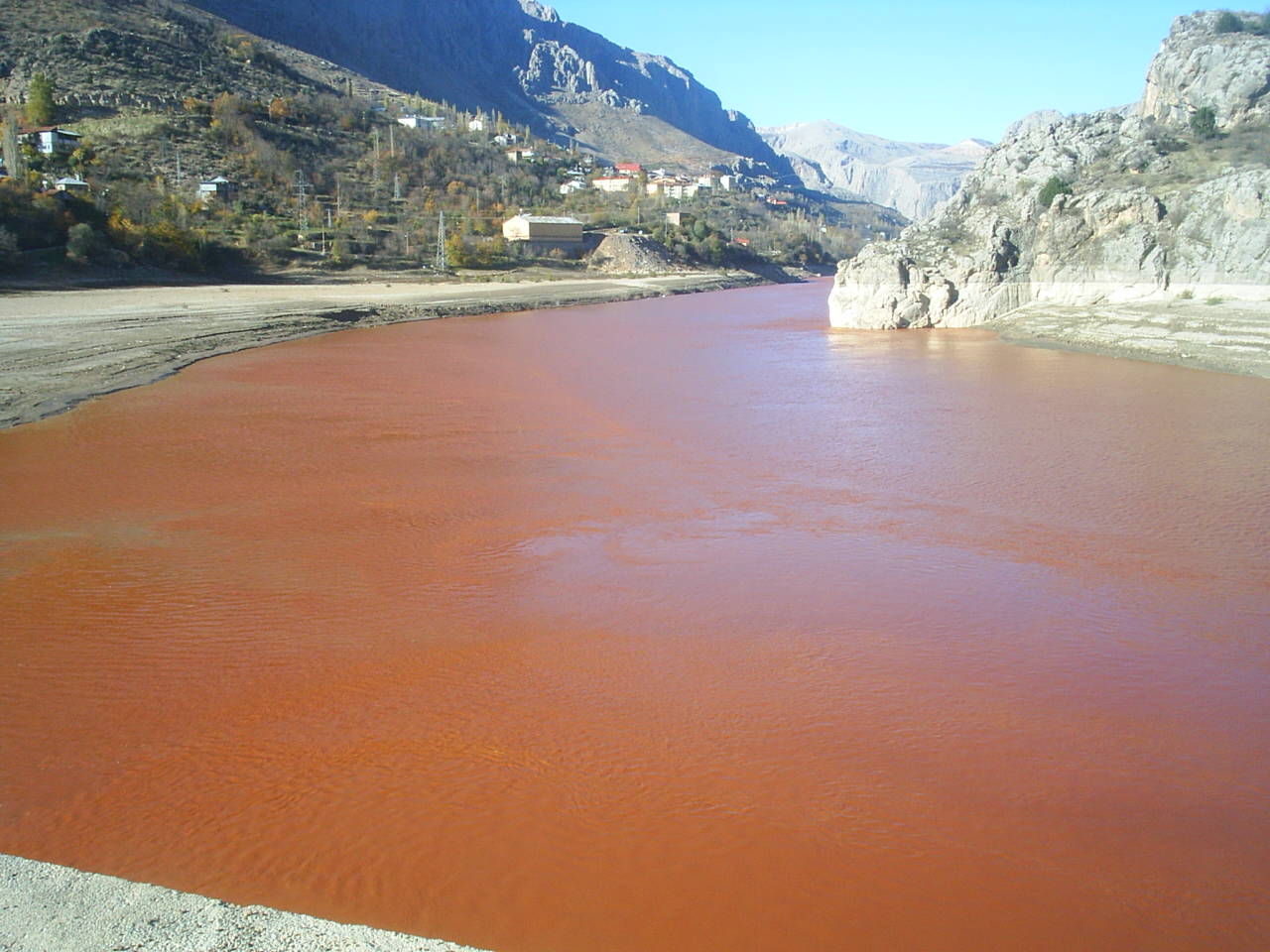 ARITIM TESİSLERİ KURULUP ÖZENLE İŞLENMELİ
NÜFUS PLANLAMASININ YAPILMALI
İNSANLAR BİLİNÇLENDİRİLMELİ
SU KAYNAKLARI KORUNMALI
KİRLİLİĞE NEDEN OLAN FAKTÖRLER KALDIRILMALI
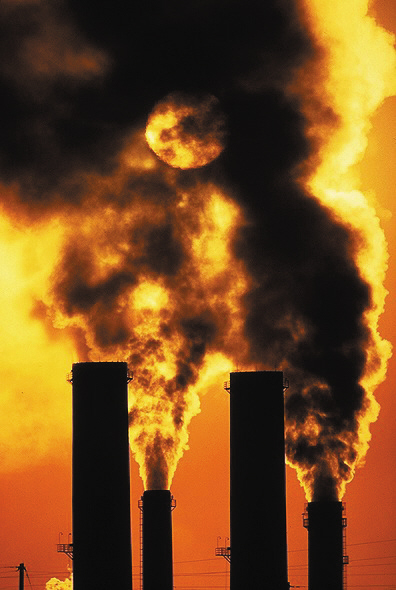 2
HAVA KİRLİLİĞİ
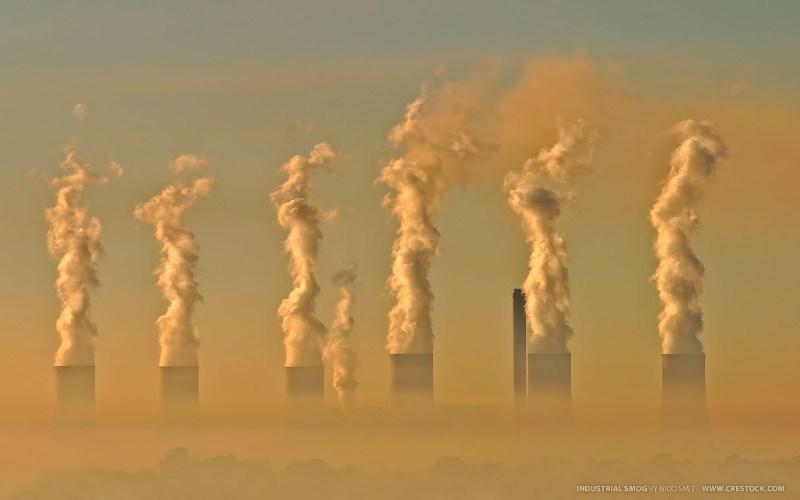 HAVA KİRLİLİĞİ NEDİR?
Hava kirliliği; canlıların sağlığını olumsuz yönde etkileyen ve/veya maddi zararlar meydana getiren havadaki yabancı maddelerin, normalin üzerindeki miktar ve yoğunluğa ulaşmasıdır.
HAVA KİRLİLİĞİNİN NEDENLERİ
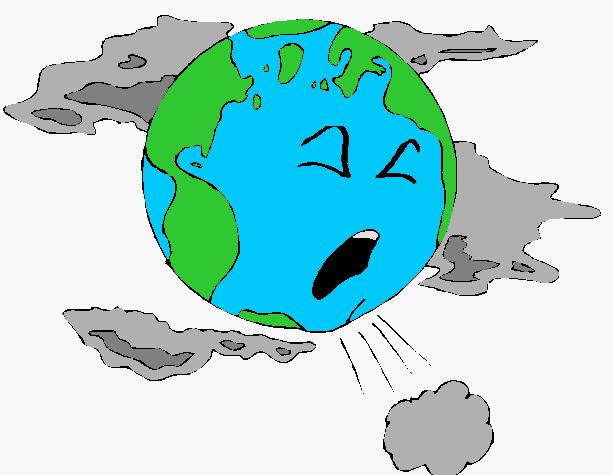 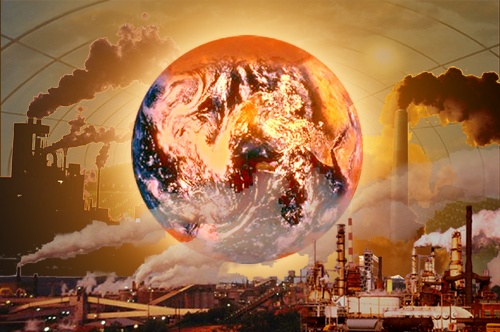 KALİTESİZ KÖMÜR 
KULLANIMI
MOTORLU TAŞITLARIN 
FAZLA KULLANILMASI
FİLTRESİZ SANAYİ 
KURULUŞLARI
HAVA KİRLİLİĞİNİN ÖNLENMESİ
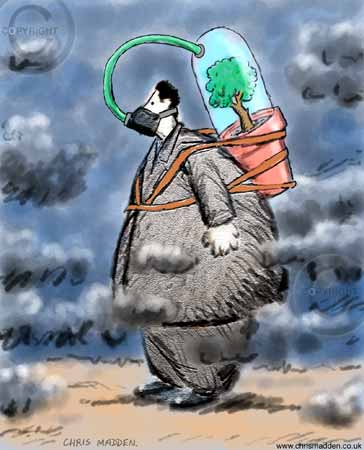 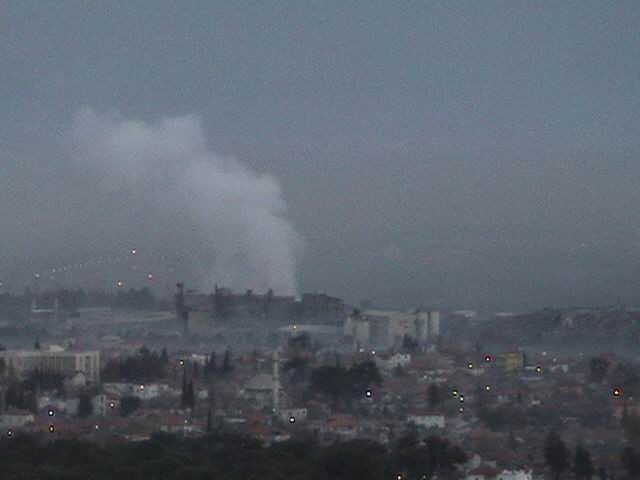 FOSİL 
YAKITLAR
AZ
KULLANILMALI
TAŞITLAR AZ
KULLANILMALI
FABRİKA
BACALARINA 
FİLTRE
TAKILMALI
YEŞİL 
ALANLAR
ARTTIRILMALI
OZON 
TABAKASINA
ZARAR
VEREN
MADDELER
KULLANILMAMALI
3
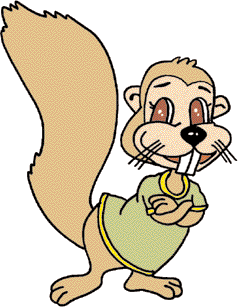 TOPRAK KİRLİLİĞİ
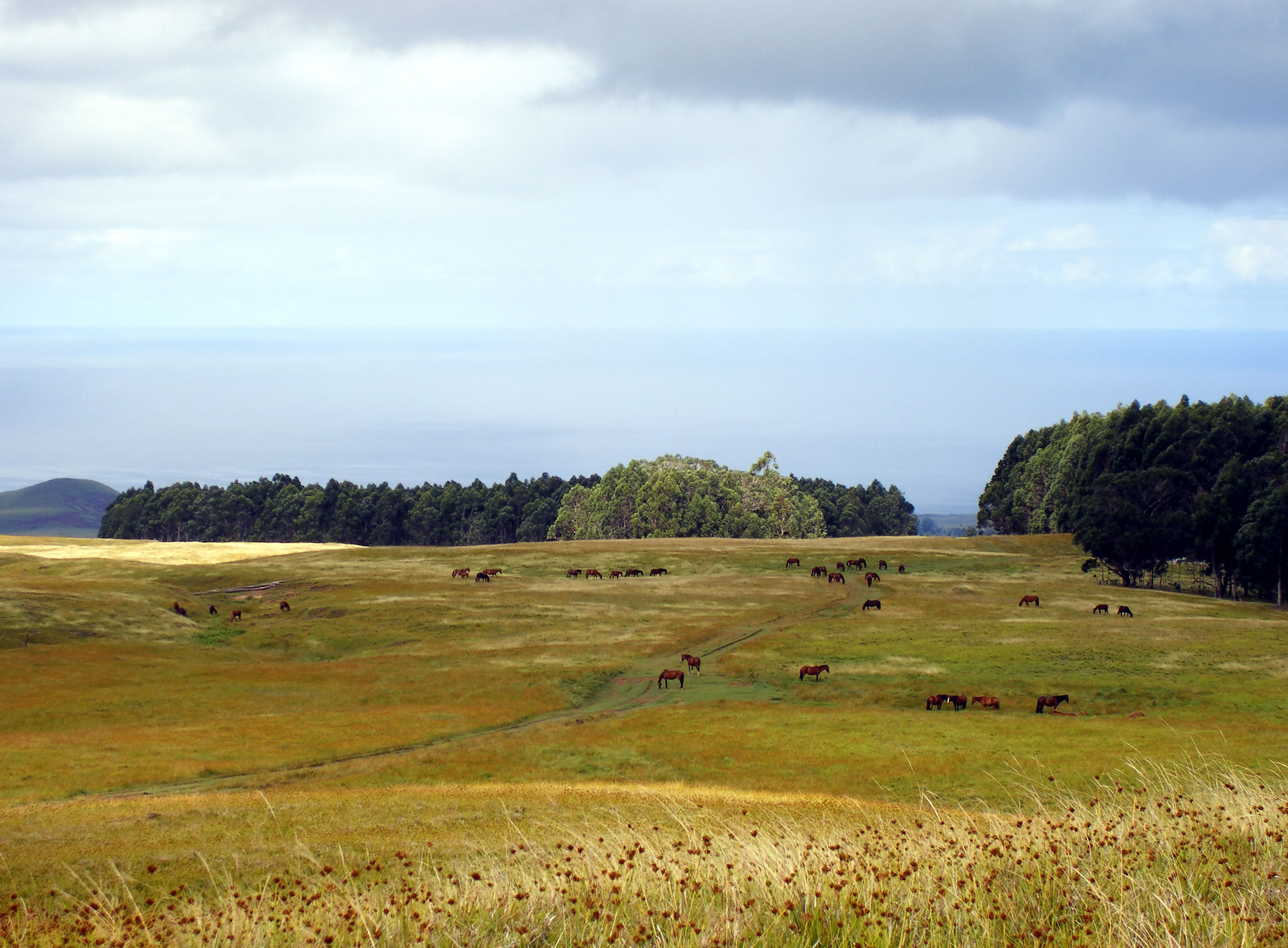 TOPRAK KİRLİLİĞİ NEDİR?
Toprağa bırakılan zararlı ve atık maddelerle toprağın özelliklerinin bozulmasına toprak kirliliği denir. 

Toprak; içme suyu, yapı, şehircilik, mezarlıkların kurulması ve düzenlenmesi, sıvı ve katı atıkların uzaklaştırılması ve zararsız hale getirilmesi gibi konularla sıkıca ilgilidir.
TOPRAK KİRLİLİĞİNİN NEDENLERİ
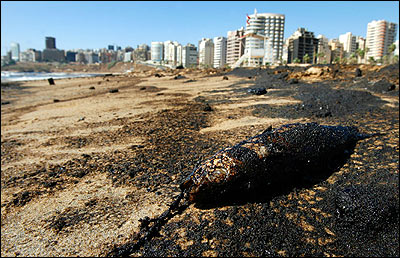 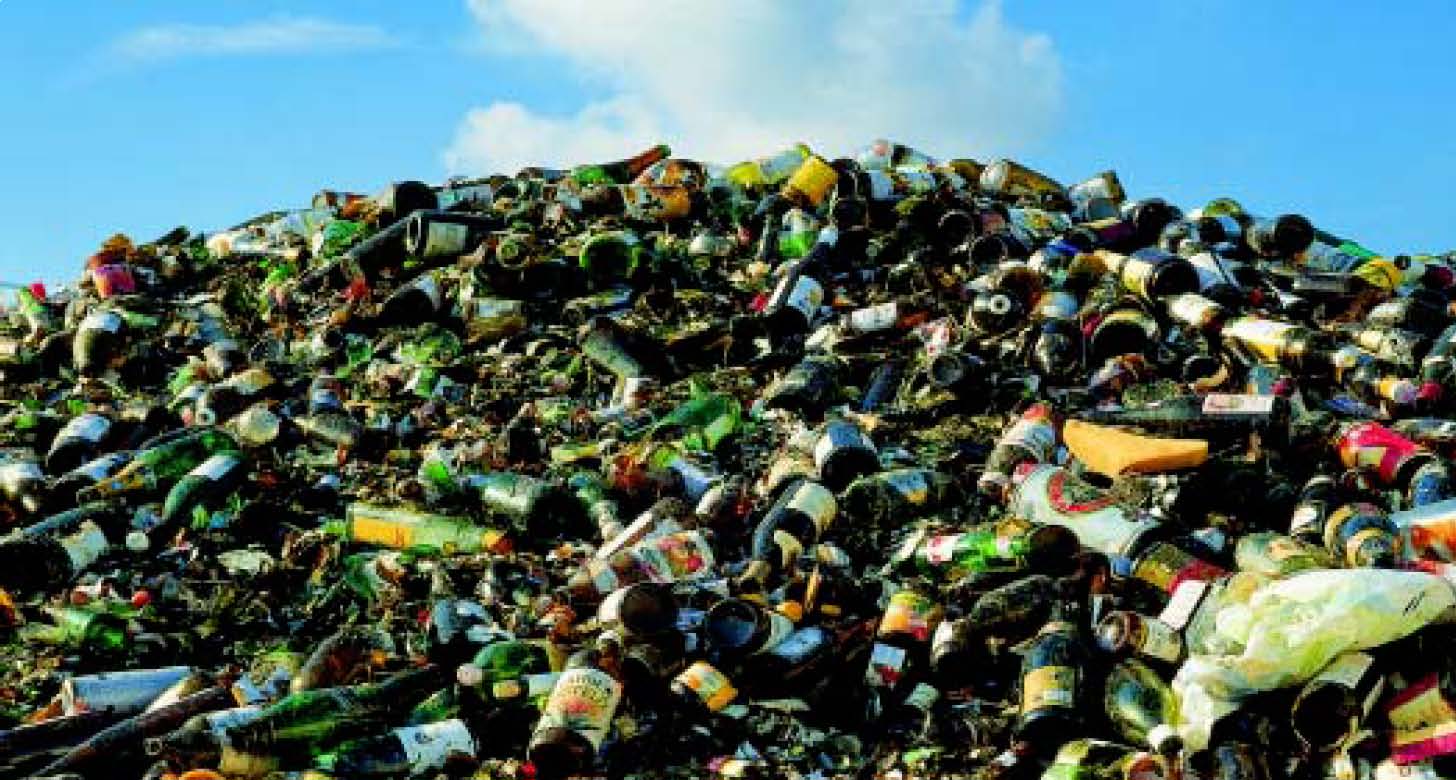 EGZOZ 
GAZLARI
FABRİKA
ATIKLARI
ZEHİRLİ
GAZLAR
AŞIRI
GÜBRE
KULLANIMI
YERE
ATILAN
ÇÖPLER
SUNİ
GÜBRELER
TOPRAK KİRLİLİĞİNİN ÖNLENMESİ
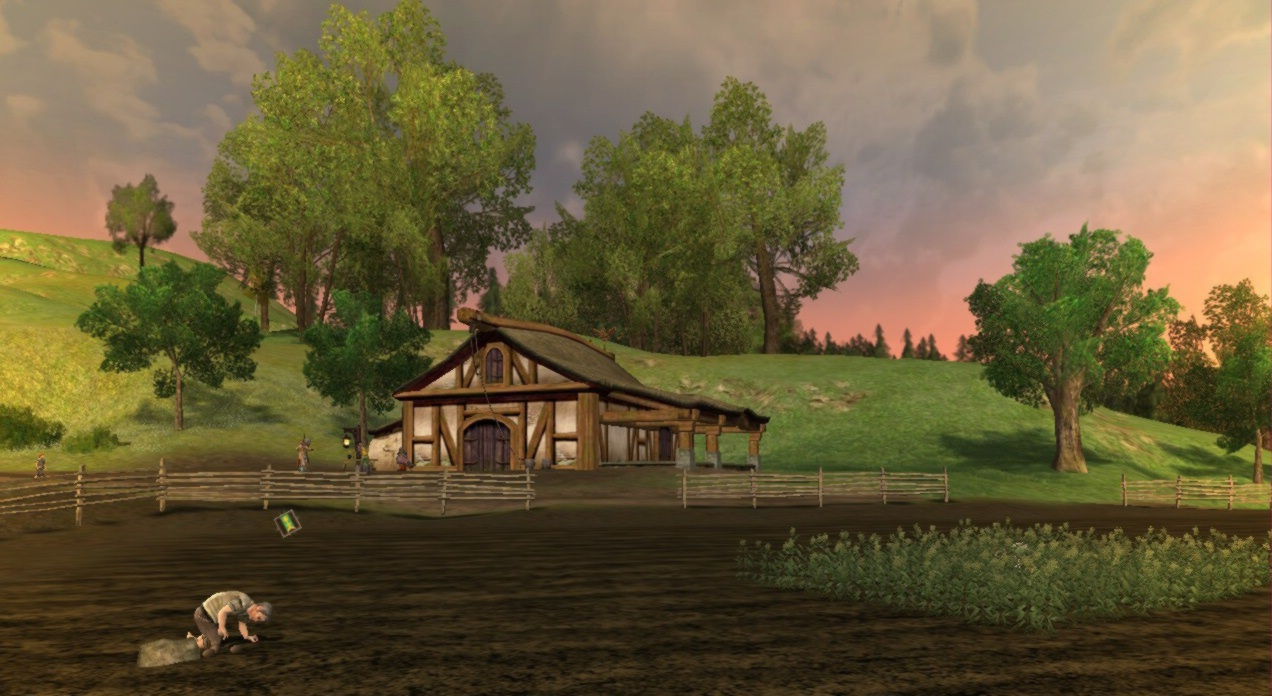 KİMYASAL-
LARI
KULLANMAK-
TAN
KAÇINMALI
YERLERE
ÇÖP
 ATILMAMALI
FABRİKA
ATIKLARI
SEÇİLİ
ALANLARA
ATILMALI
SUNİ
GÜBRE
TERCİH
EDİLMEMELİ
BİLİNÇLİ
GÜBRE
KULLANILMALI
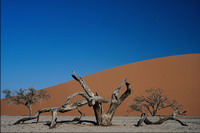 4
GÜRÜLTÜ KİRLİLİĞİ
GÜRÜLTÜ KİRLİLİĞİ NEDİR?
İNSANLARI RAHATSIZ EDEN SESLERİN OLUŞMASINA
GÜRÜLTÜ KİRLİLİĞİ DENİR.
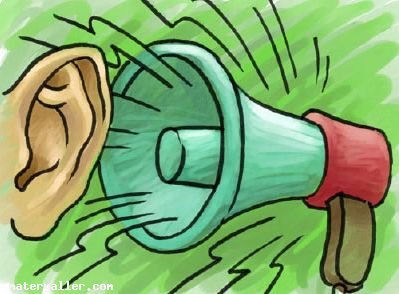 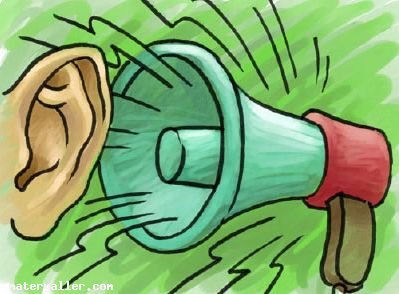 GÜRÜLTÜ KİRLİLİĞİNİN
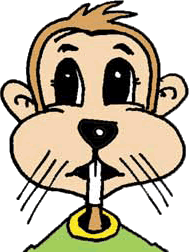 NEDENLERİ
YOĞUN 
TRAFİK
FABRİKALAR
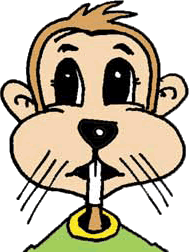 BAKIM 
VE
ONARIM
ÇALIŞMALARI
YERSİZ
KORNA
ÇALMA
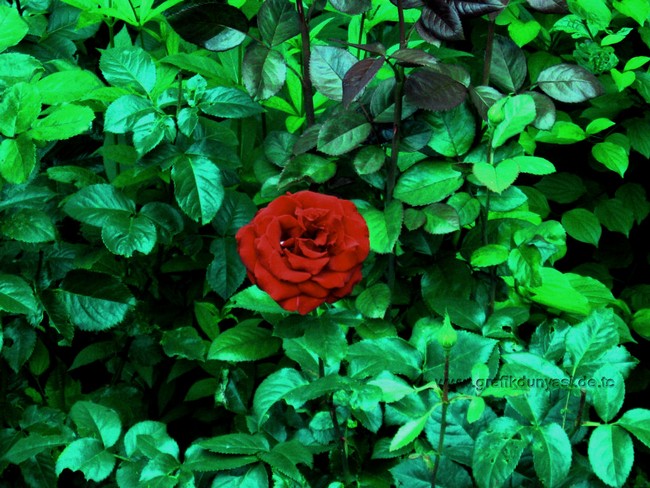 YÜKSEK
SESLE
KONUŞMA
YÜKSEK
SESLE
MÜZİK
DİNLEME
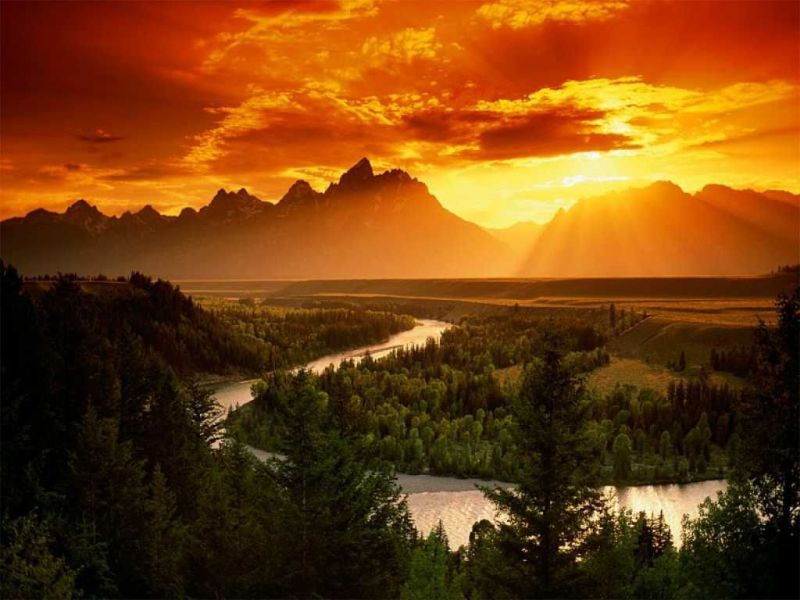 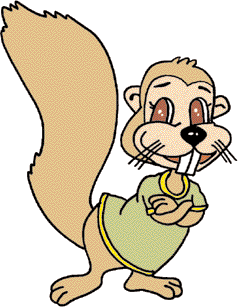 GÜRÜLTÜ KİRLİLİĞİNİN ÖNLENMESİ
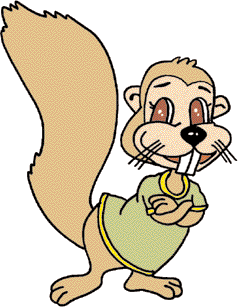 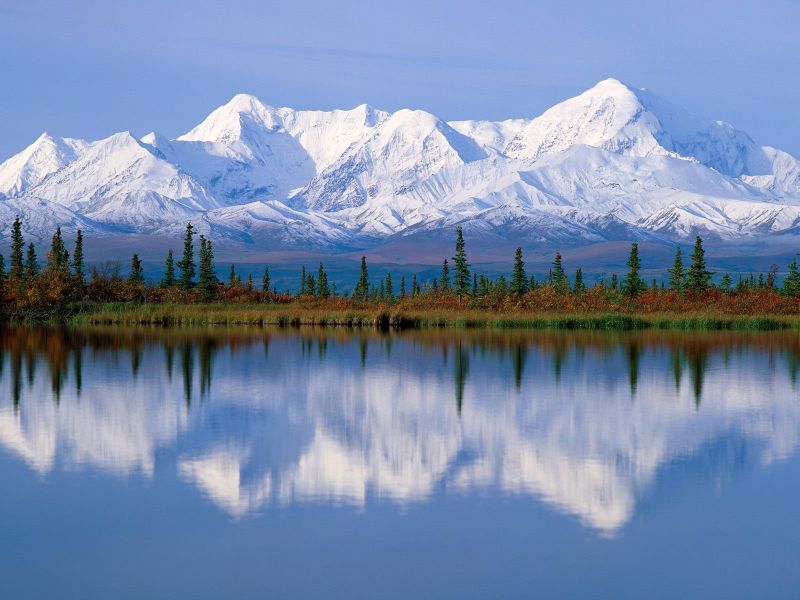 SANAYİ
BÖLGELERİ
ŞEHİRDEN
UZAK YERE
KURULMALI
GEREKSİZ
KORNA
ÇALINMAMALI
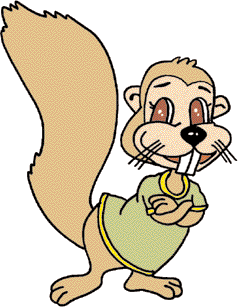 BİNALARDA 
SES
YALITIMI
SAĞLANMALI
MÜZİK
ALETLERİNİN SESİ
FAZLA
AÇILMAMALI
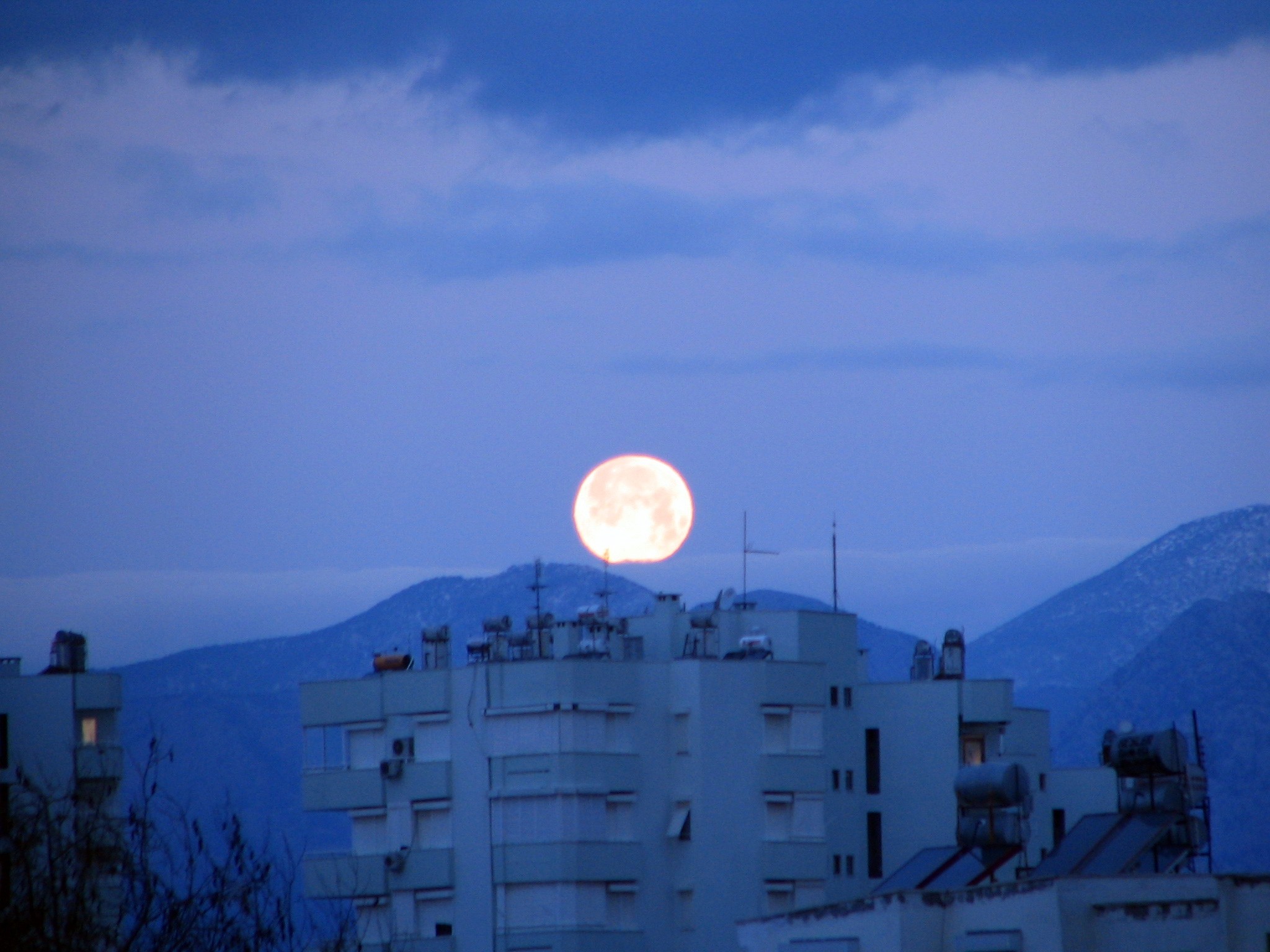 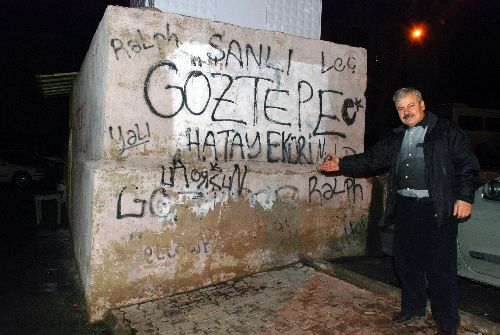 5
GÖRÜNTÜ KİRLİLİĞİ
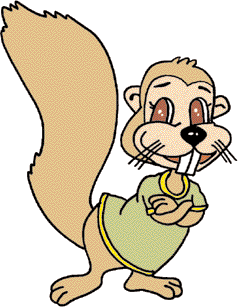 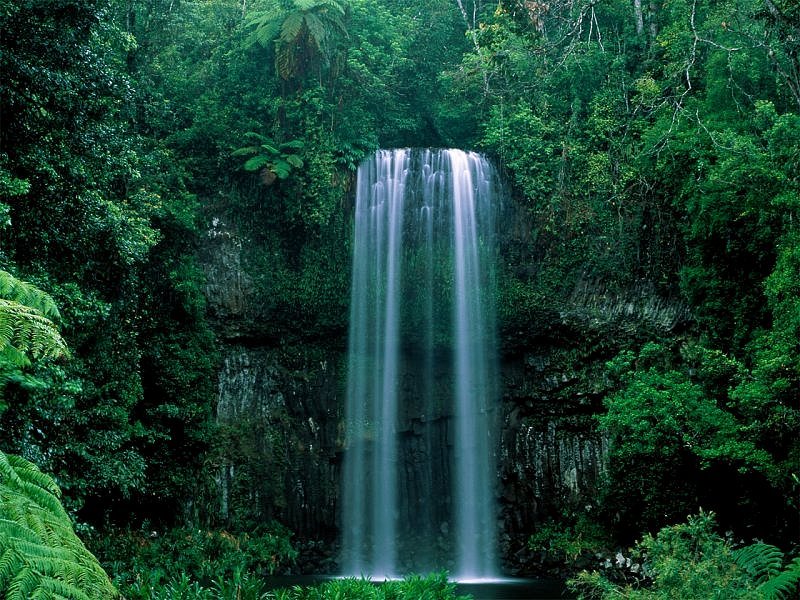 GÖRÜNTÜ KİRLİLİĞİ
GÖRÜNTÜ KİRLİLİĞİ İNSANLARI RAHATSIZ EDİCİ GÖRÜNTÜLERİN 
OLUŞMASI VE ARTMASIDIR.
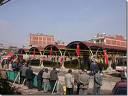 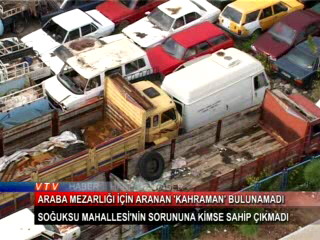 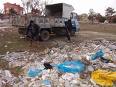 GÖRÜNTÜ KİRLİLİĞİNİN NEDENLERİ
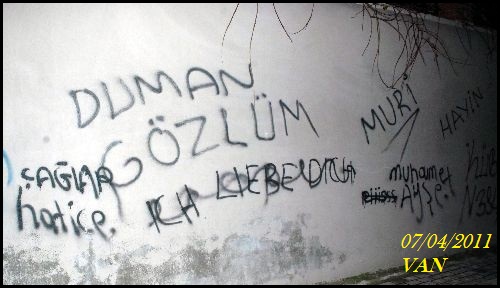 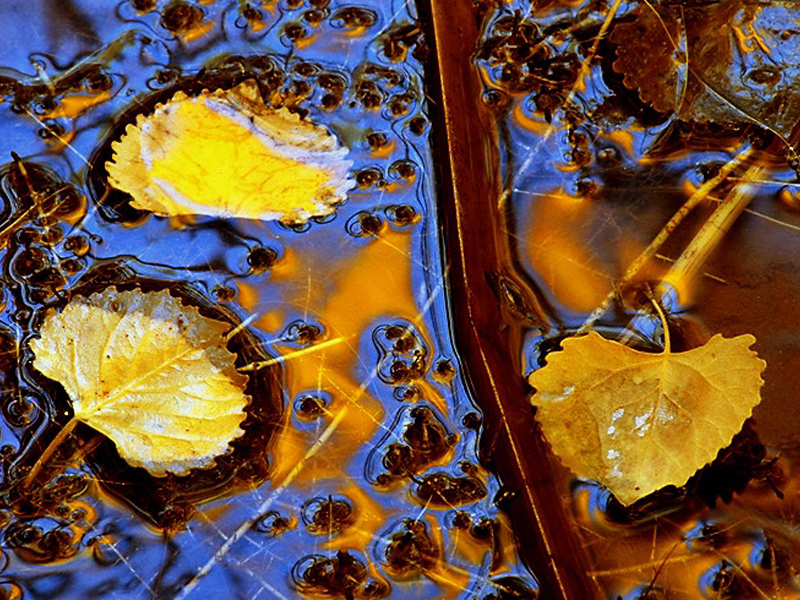 YERLERE 
ATILAN
ÇÖPLER
DAĞINIK 
YERLEŞME
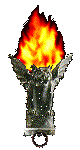 SANAYİ
KURULUŞLARI
ÇÖPLERİN
TOPLANILDIĞI
ALANLAR
GÖRÜNTÜ KİRLİLİĞİNİN ÖNLENMESİ
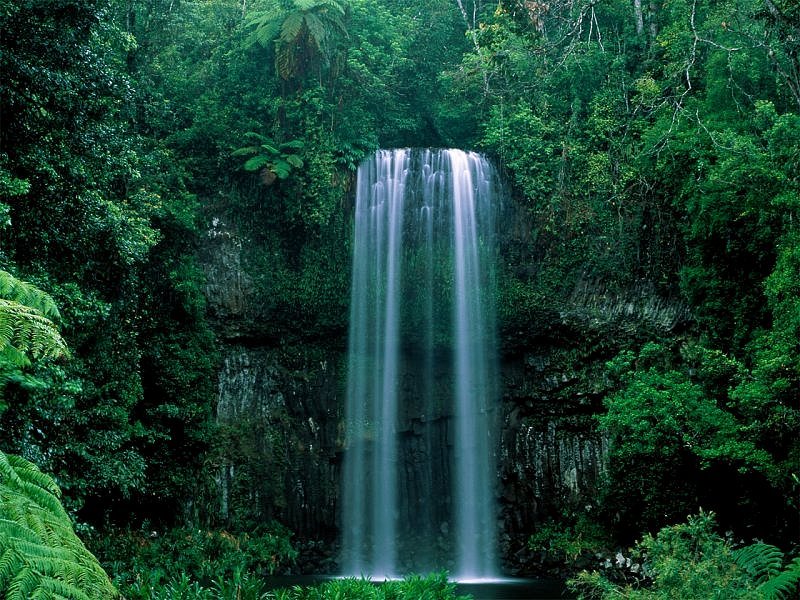 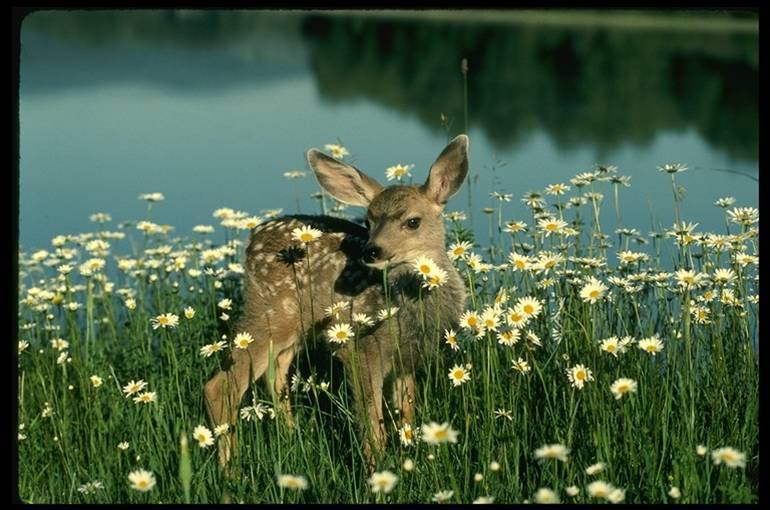 GECE KONDULAR
KALDIRILMALIDIR
YERLERE
ÇÖP
ATILMAMALI
SANAYİ
KURULUŞLARI
ŞEHİRDEN UZAKTA
KURULMALIDIR
ÇÖPLER
ŞEHİRDEN UZAKTA 
TOPLANILMALI
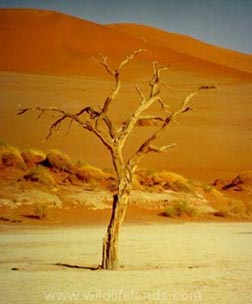 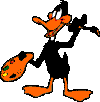 ÇEVRE KİRLİLİĞİNİN SONUÇLARI
SALGIN HASTALIKLAR ,

ENERJİ KAYNAKLARININ TÜKENMESİ,

TURİZM VE TİCARETİN AZALMASI,

TARIM ÜRÜNLERİNİN AZALMASI,

ÜRÜNLERİN PAHALANMASI,

HAYVANLARIN ÖLMESİ,

BİTKİ ÖRTÜSÜNÜN YOK OLMASI,

HAYVAN NESİLLERİNİN TÜKENMESİ,
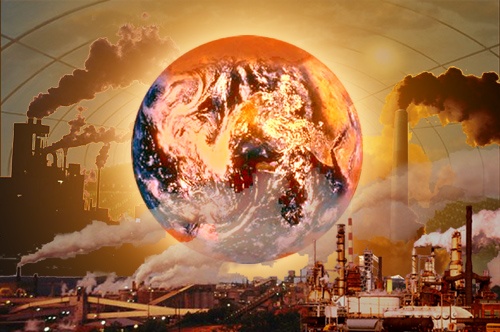 DÜNYAMIZ YOK OLMASIN!
Sizce Hangisi???
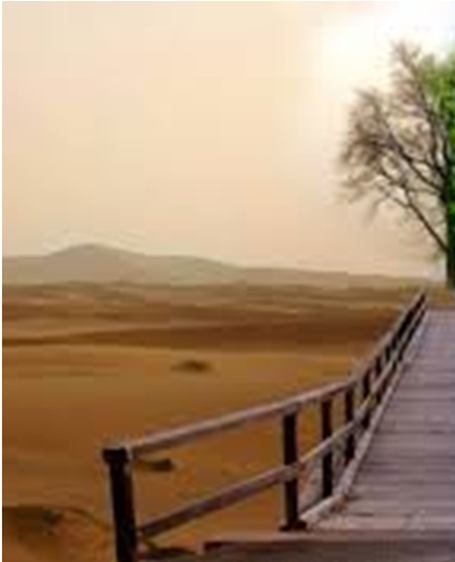 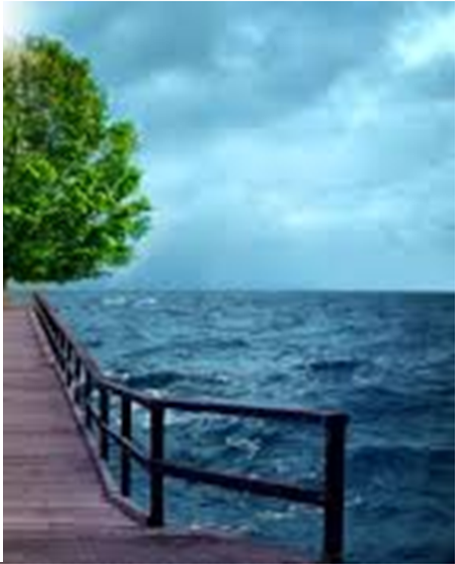 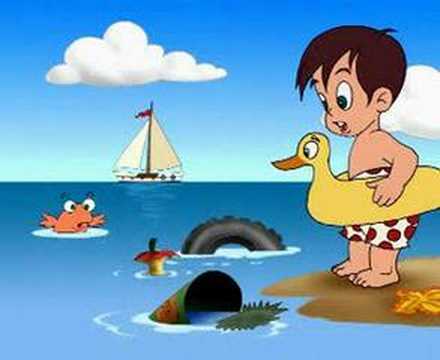 SLOGANLAR
Yarının Doğası Bugünden Yaratılır.

Koruyun Sevin Temiz Çevrede Yaşayın.

Çevreyi Hor Gören Geleceği Zor Görür.
Elin İle Yaktığın Ateşi, Gözyaşınla Söndüremezsin.